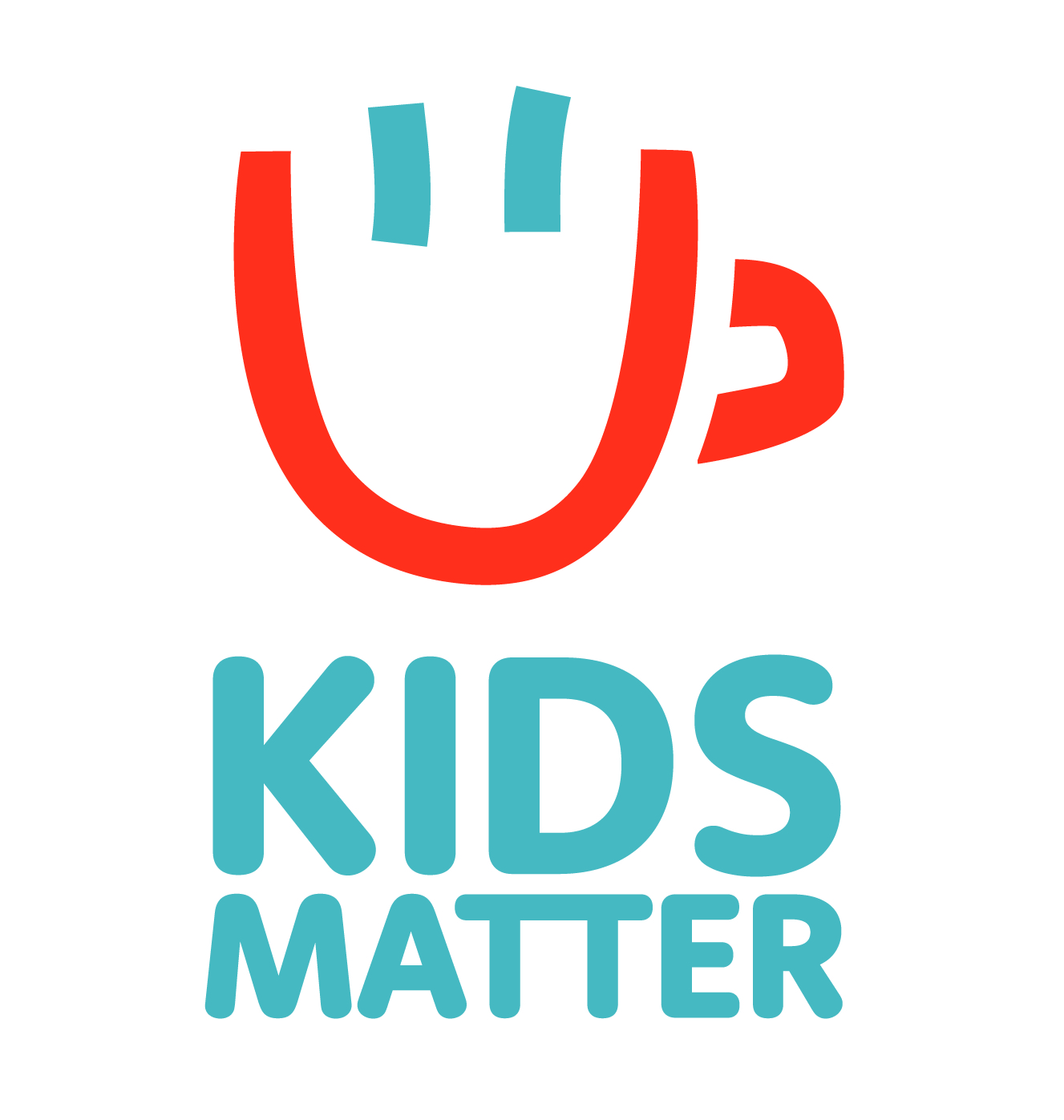 You are invited to
KIDS MATTER
Kids Matter is a free, friendly group for anyone with children aged 1-10 years. We discuss how to build strong families and help our kids do their best in life.

Parents get together
At:
On: Time: Contact:
REGISTERED CHARITY IN ENGLAND AND WALES 1163617